National Economic & Housing Trends
Economy GAINS 
2.5 Million Jobs
Employment Gains/Losses by Sector
Unemployment Report Covering Up Until 5/12
U.S. Bureau of Labor Statistics
[Speaker Notes: https://www.bls.gov/news.release/empsit.nr0.htm]
Explanation of “miscalculation”
Some people who should have been classified as “temporarily unemployed” during the shutdown were instead misclassified as employed but “absent” for “other reasons”.

“Other reasons” are usually people taking a leave to go on vacation, to serve on jury duty or take care of a child or relative.
Unemployment Rate Improved
even with the correction
19.7%
16.3%
5.4%
BLS
[Speaker Notes: www.washingtonpost.com/business/2020/06/05/may-2020-jobs-report-misclassification-error/]
Total Home Equity Cashed Out 
by Refinance in Billions
Then…
Now…
*Freddie Mac estimate
Freddie Mac
[Speaker Notes: http://www.freddiemac.com/research/datasets/refinance-stats/index.page]
Percentage of 
Homeowner 
Equity 2020
John Burns Consulting
[Speaker Notes: https://www.realestateconsulting.com]
Bureau of Labor Statistics Industry Data  - April 2020
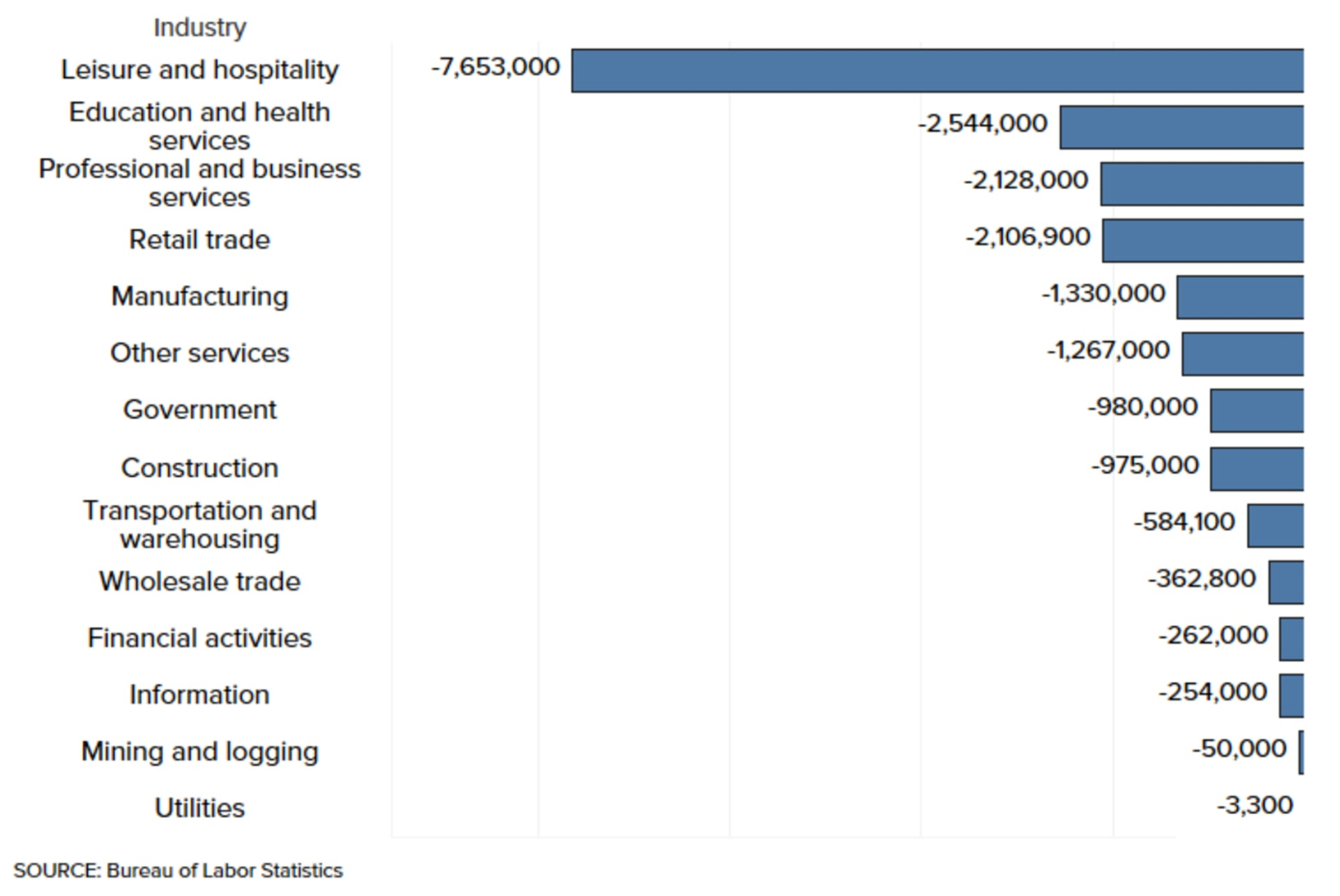 Bureau of Labor Statistics Industry Data  - May 2020
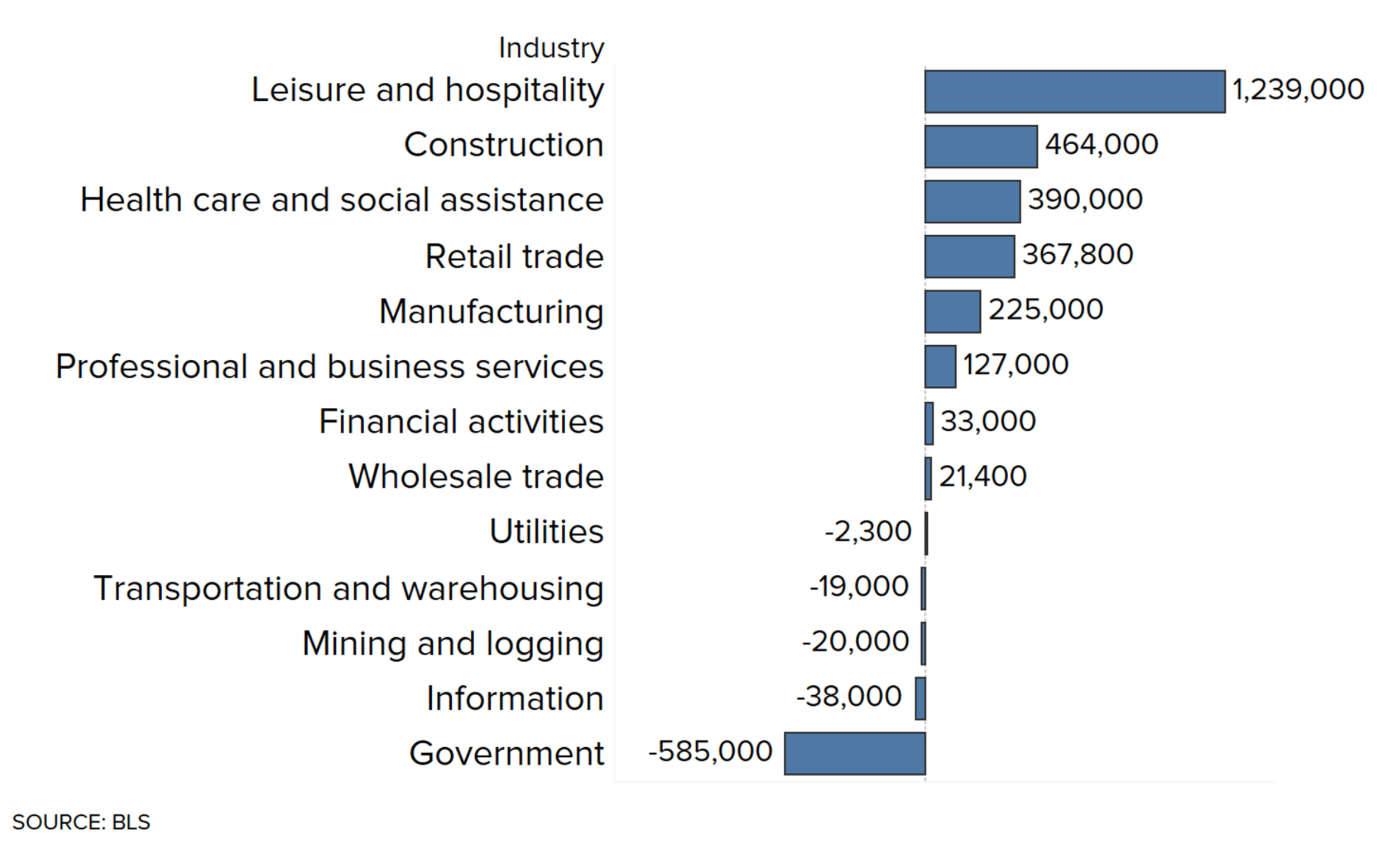 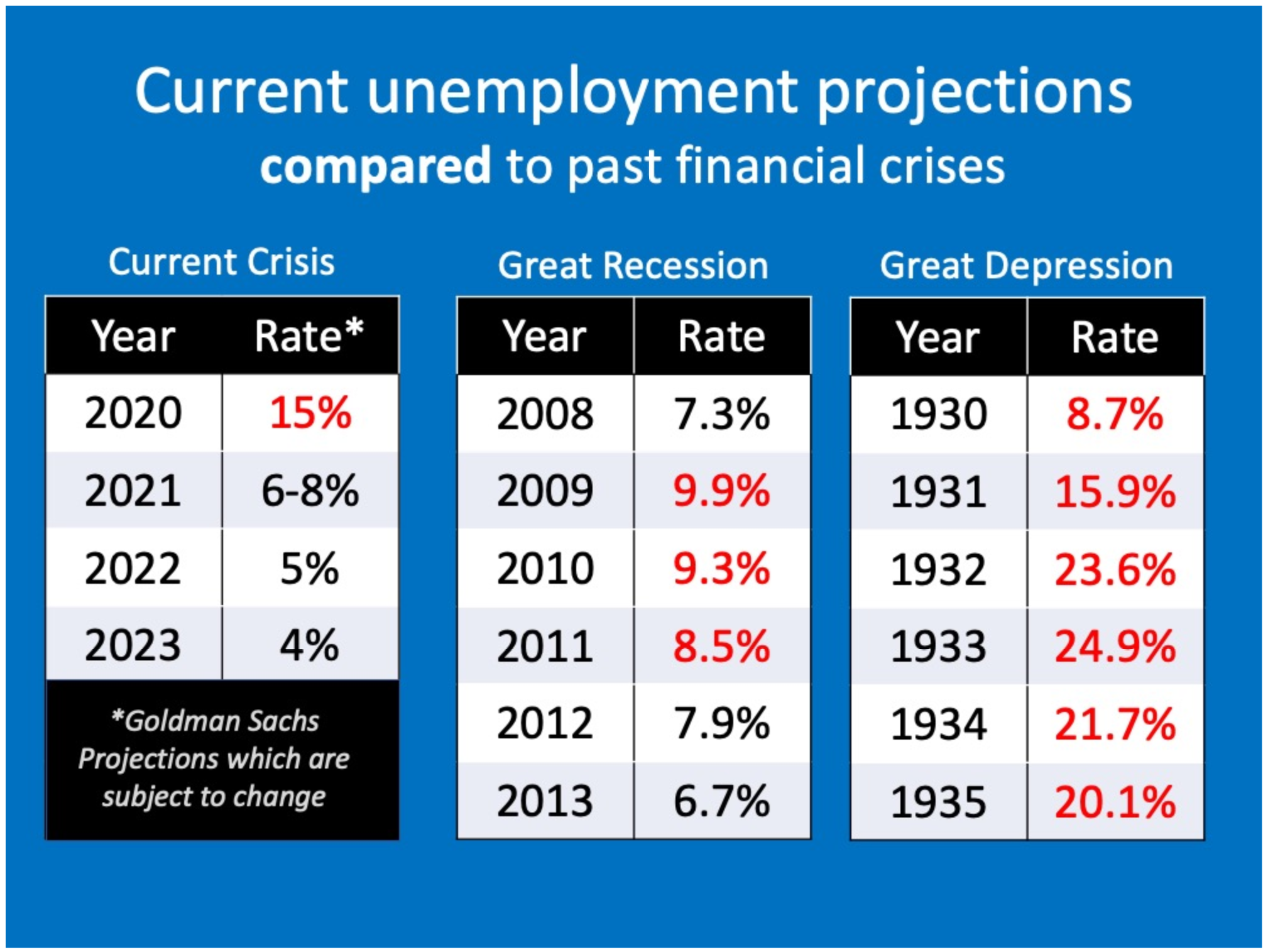 [Speaker Notes: https://www.calculatedriskblog.com/2020/03/the-economic-outlook.html
https://markets.businessinsider.com/news/stocks/us-recession-coronavirus-gdp-plunge-2q-forecast-economy-morgan-stanley-2020-3-1029023137
https://www.foxbusiness.com/markets/coronavirus-gdp-impact-bigger-than-financial-crisis-j-p-morgan]
More Depth, Less Length
12th 
Year
2nd 
Year
9th
 Year
Years for unemployment rate to return to pre-crisis level
[Speaker Notes: www.thebalance.com/unemployment-rate-by-year-3305506

What about unemployment and the housing market]
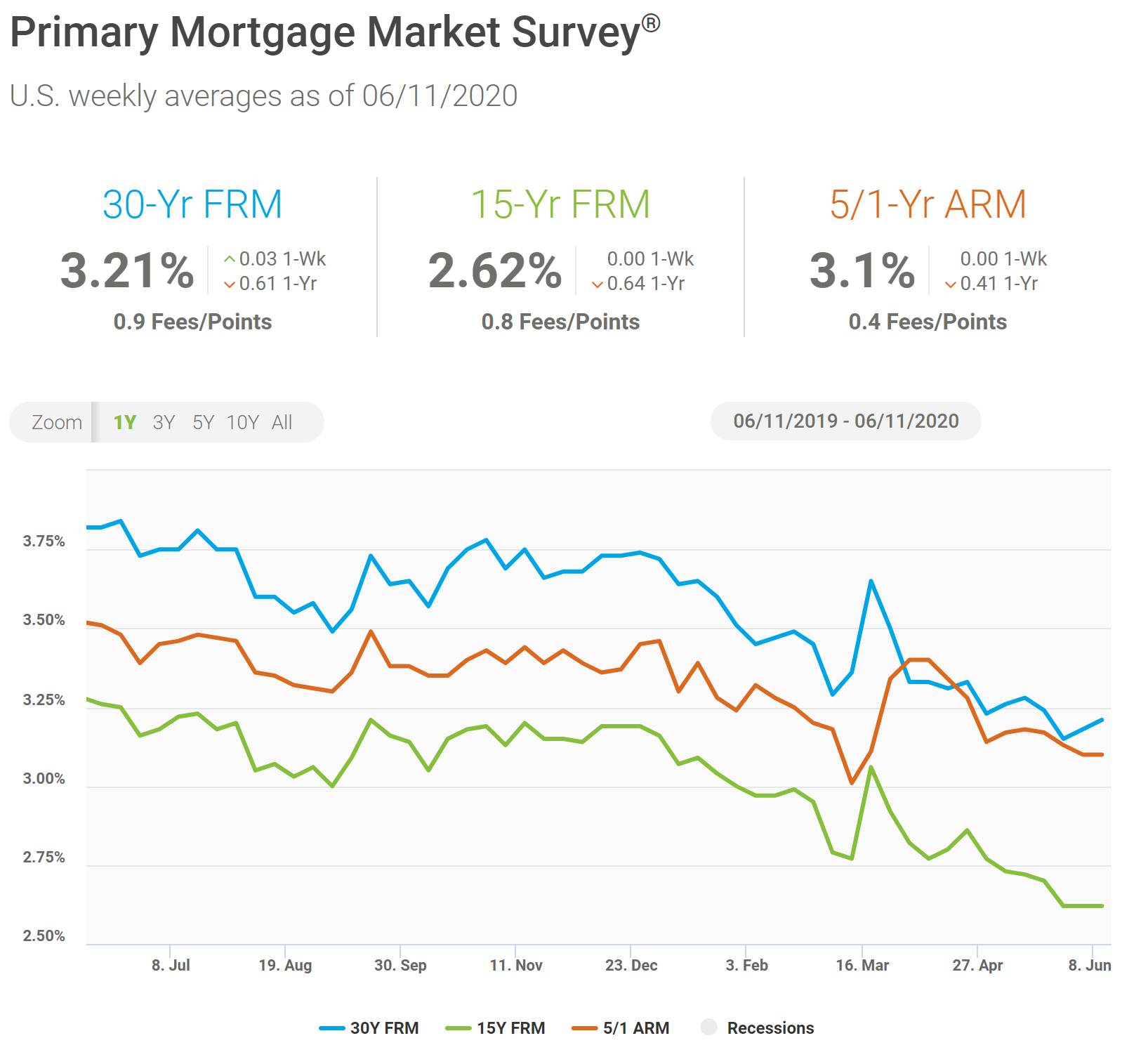 Purchase Applications Increase
[Speaker Notes: https://www.housingwire.com/articles/heres-evidence-of-v-shaped-recovery/?utm_medium=email&_hsmi=89073747&_hsenc=p2ANqtz-_Y2M83tn81H8FoLvOm-o-Es_vfAXdHPuXsAxqjUlAt_t4g5Pso1ZzS4lM6LBKvi80hESZpxysyJ0bFFJzbDh8McV_DY7c0CrG2LGa8hVe7NNEitD0&utm_content=89073747&utm_source=hs_email#]
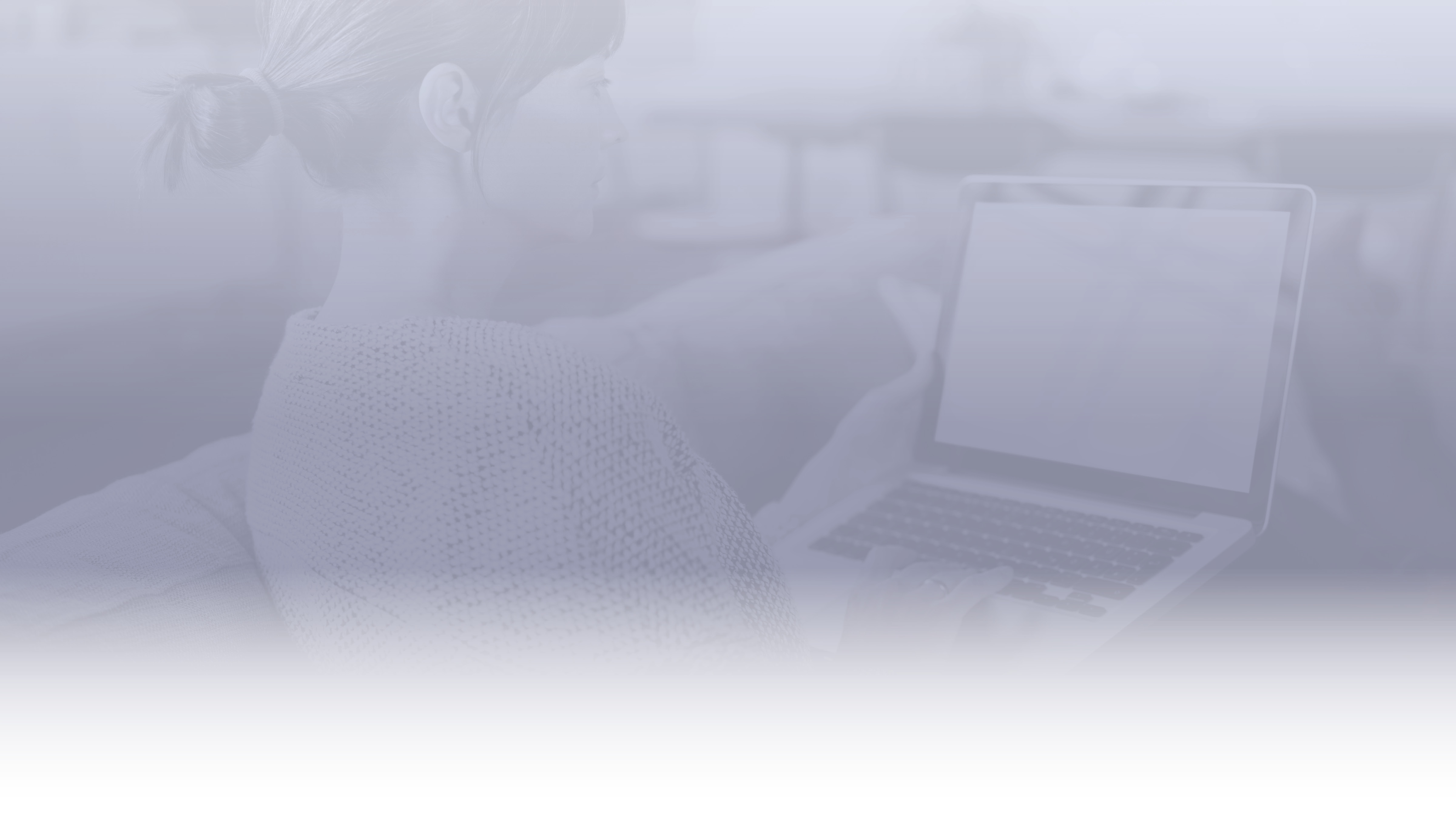 Google reports that searches for “homes for sale” are up 54% from 2020 lows. 

Zillow reports that traffic is up 51% from last year. 

Mortgage Bankers Association reports that new mortgage applications increased 9.3 percent from the prior week.   

NAR revised their 2020 Units Forecast to -11% (up from  -15%) and home values to +3.8% (up from flat). 

Zelman & Associates revised their 2020 Units Forecast to -8% (up from -12%) and forecasts home values to gain 3% due to extremely low inventory.    

Fed to purchase Corporate Bonds - $750 Billion.  Will support corporations who employ potential buyers!
Home Prices Projected to Continue to Appreciate
[Speaker Notes: https://pulsenomics.com/surveys/
http://www.freddiemac.com/fmac-resources/research/pdf/202004-Forecast.pdf
https://www.fanniemae.com/resources/file/research/emma/pdf/Housing_Forecast_051320.pdf
https://www.nar.realtor/sites/default/files/documents/forecast-Q2-2020-us-economic-outlook-05-28-2020.pdf
https://www.mba.org/news-research-and-resources/research-and-economics/forecasts-and-commentary
www.zelmanassociates.com (subscription required)
wsj.com (subscription required)]
Americans’ Top 4 Choices for Best Long-Term InvestmentReal Estate Continues to be the Top Choice!
35%
21%
17%
16%
Gallup 2020
[Speaker Notes: https://news.gallup.com/poll/309233/stock-investments-lose-luster-covid-sell-off.aspx]
Baby Boomers & Millennials Will Drive The Market!
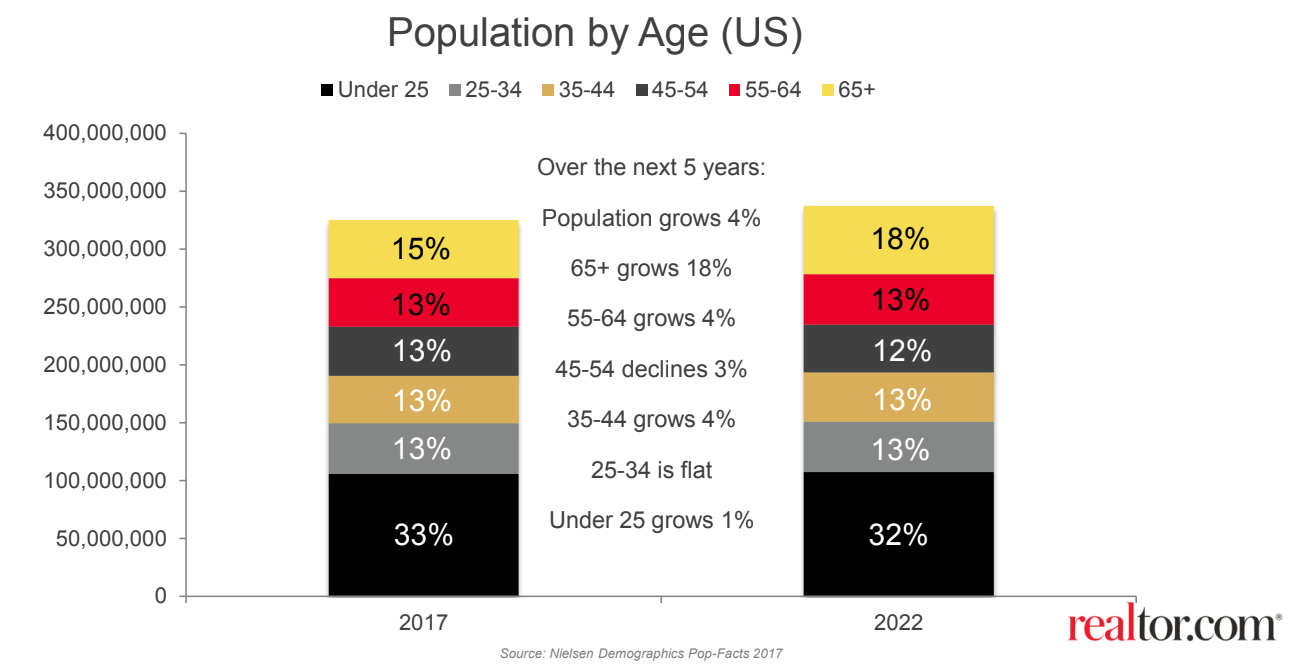 Millennials will represent over half of all mortgages in 2020 (Realtor.com)
Largest Group of Millennials (4.8 million born in 1990) are turning 30
Baby Boomers are largest buyer segment for Metro Atlanta (marketNsight)
GreaterMetro Atlanta
Market
June 2020 Report With Results Through May 2020
Metro Atlanta Showing Trend
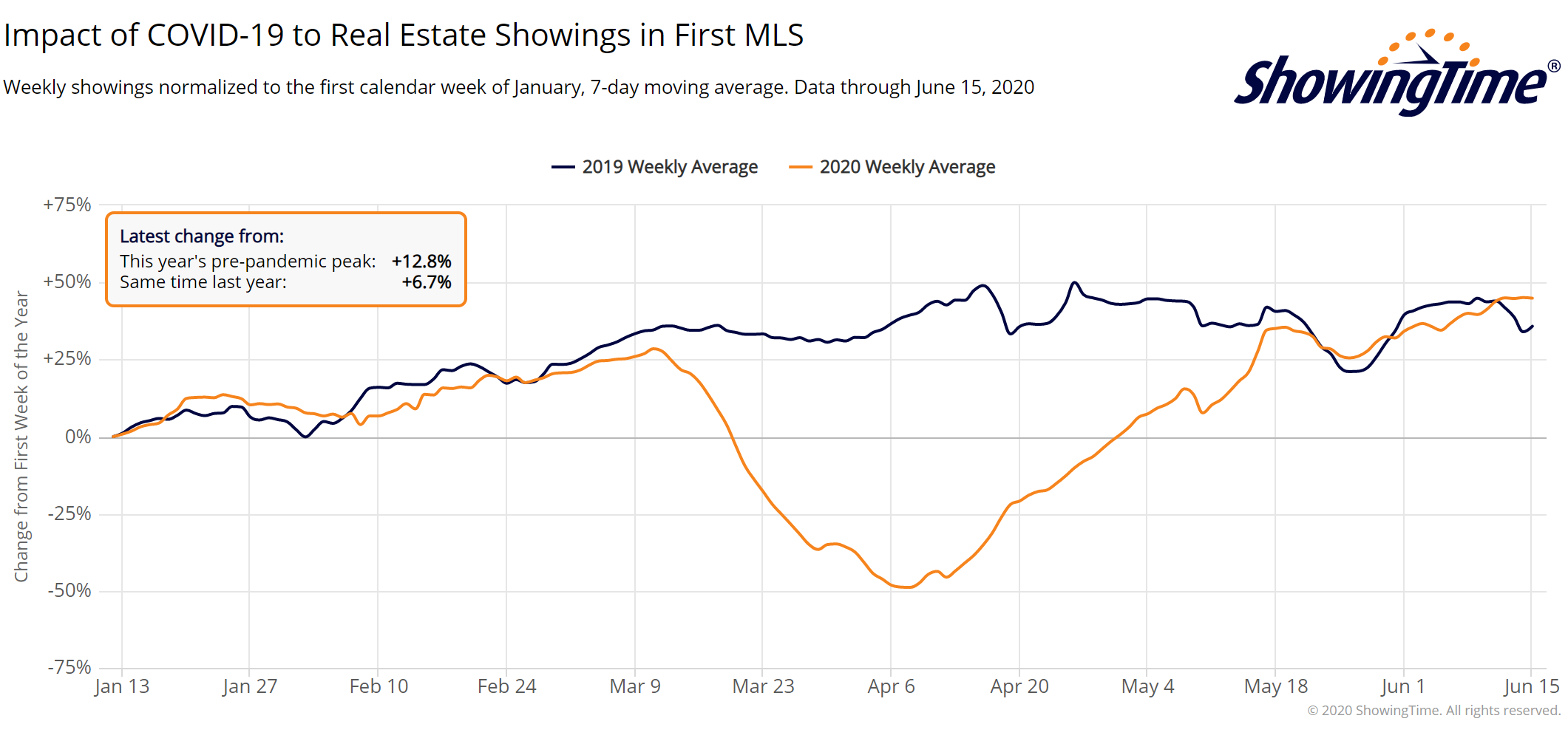 *  2020 showings are higher than shown here due to Virtual Showings and Virtual Open House Showings
Metro Atlanta Under Contract TrendBig Bounce Back!
May Under Contract Up 53.8% Compared To April
May 2020 Under Contract Up 10.1% Compared To May 2019
New Record for Number of Properties Under Contract!
Metro Atlanta New Listings Trend
May New Listings Up 15.8% Compared To April
May 2020 New Listings Down 21.3% Compared To May 2019
Metro Atlanta 2018-2020 Closing Units
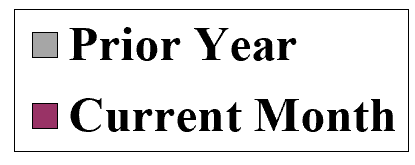 May Closings Down 2.1% Compared To April Closings
May 2020 Closings Down 30.5% Compared To May 2019
Metro Atlanta Closings – May 2020(Number Of Transactions By Price)
86% Of Transactions In $100K-$500K Price Range
Metro Atlanta Closed Units By Price PointMay 2020 Compared To May 2019
Listed Inventory January 2018 – May 2020
All Residential, Metro Atlanta
Inventory Down 4.9% From Last Month Down 16.1% Compared To Last Year
Months of Inventory Change The Market Strategy
GREATER THAN
7 MONTHS
BETWEEN
6-7 MONTHS
LESS THAN 
6 MONTHS
NEUTRAL 
MARKET

Home prices 
will only appreciate with inflation
BUYERS 
MARKET

Home prices 
will depreciate
SELLERS 
MARKET

Home prices 
will appreciate
[Speaker Notes: Realtor.org]
Metro Atlanta Months of Inventory(May 2020, Based On Closed Sales)
6 Months Supply Is Considered Normal Market
Total Metro Atlanta “Months Of Inventory” Is 3.1 Months
Metro Atlanta Continuous Days on Market
Total Metro Atlanta CDOM is 53 Days
Metro Atlanta List to Sale Ratio
Total Metro Atlanta List To Sale Ratio is 97%
Metro Atlanta Monthly Average Sale Prices
ASP down 2.7% Compared To Last Month.  
 Down 2.6% From Last May.
Metro Atlanta Annual Average Sale Prices
Annual ASP Up 80% From Bottom Of 2011
Case-Shiller Index For Metro Atlanta
Jan 2010 Through March 2020 (Reported May 26, 2020)
Home Values Up 87% From Bottom Of March 2012.
Case-Shiller Gain/ Loss For Metro Atlanta
Comparisons Based On The Latest Case Shiller Index Compared 
To The Average Index For The Year Property Was Purchased.
Case Shiller Index For Metro Atlanta - March 2020 As Reported May 26, 2020.  Micro-Local Markets And Price Points May Have Significantly Different Outcomes.
Case-Shiller Home Values For Metro Atlanta
Recent Bottom Was March 2012.  Metro Average Home Values Back To Normal Trend Line.
Metro Atlanta Brokerage Rankings
Annual Closed Volume – May 2020 FMLS Counties + Southern Crescent
($ Volume in Thousands)
Information Provided By Trendgraphix and BHHS Georgia Properties Internal Reports.